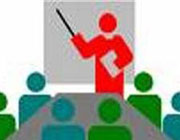 عنوان درس:
برنامه ریزی دردوره پیش ازدبستان
رشته:
کاردانی تربیت مربی کودک
فصل دوم – رشد عاطفی – اجتماعی
 (کتاب برنامه ریزی دردوره پیش از دبستان)
نام مدرس :
بهاره رشیدی هنر
کودکان ازنظر رفتار ، ویژگیها وتواناییها تفاوتهای فردی گسترده ای بایکدیگر دارند
هرکودک شخصیت منحصر به فرد خودراداراست. این شخصیت تاحدود وراثتی است اماتاحدقابل ملاحظه ای به موارد زیر بستگی دارد:
*گروه اجتماعی یافرهنگی که کودک بدان متعلق است
*نوع واکنشهایی که کودک بااطرافیان خودداشته است
*الگوی پاداش وتنبیه که درخانه اعمال شده
*مواجه شدن بااانواع مشخصی ازرفتار درمحیط خانه ونیز ازطریق رسانه های گروهی
کودکان درمراحل اولیه کودکی:
* یاد میگیرند که به طرق خاصی رفتارکنند این رفتارها تاحدودزیادی ازطریق مشاهده وتقلید کردن ویا به علت پاداش وتشویق مداوم برای رفتاری خاص می باشد
*درسطحی است که سرشار از انرژی است وخواستار آن است هر چز دیگری راامتحان کند واگربه مقصود نرسد به بدخلقی کشیده می شود بنابراین کودک نیاز دارد که برای هدایت انرژی خود وانجام فعالیتهای قابل قبول مورد حمایت وکمک دیگران قرارگیرد
*کودک نیاز مبرمی به ارتباط فردبه فرد با بزرگترها دارد
*الگوی بازی کودکانه نشانه تغییر رشدی آنهاست
*درک کودک از جنسیت نیز رشد می کند
*اگر کودکان محطی ایمن ومحبت امیز وگرم درخانه نداشته باشند غالبا بی نظمیهای رفتاری در آنها شکل می گیرد
به همین دلیل یک معلم ویا مربی درسطح پیش ازدبستان باید بامحیط خانوادگی هرکودک تحت نظر خود اشنا شود وتماسهای منظم ونزدیکی با والدین کودکان برقرار سازد
نقش معلم
سطوح اساسی ومهمی که به توجه نیاز دارند
1-دررابطه باخود
*سازگاری بامرکز آموزش وپرورش پیش از دبستان یامهدکودک
*پرورش احساس خوشحالی ورضایت ازشرکت در برنامه های پیش ازدبستان
*پرورش خودپنداری مثبت
*پرورش عادات شخصی مناسب
*رشد کیفیتهایی چون ابتکار ، استقلال واعتمادبه نفس
*پرورش توانایی شناسا وکنترل عواطف وبیان آانها به راههای قابل قبول اجتماعی
2-دررابطه با کودکان دیگر
*رشد توانایی احترام به احساسات وحقوق کودکان دیگر
*توانا گوش دادن به دیگران وتبادل نظر با آنها
*توانا شراکت وهمکاری بادیگران
*توانایی انتظارکشیدن برای نوبت خود(منتظر نوبت شدن)
رشداعتماد به منظور شرکت درفعالتهای گروهی
3-دررابطه بابزرگترها
*رشد توانایی گوش دادن به بزرگترها وپیروی از دستورالعمل ها وفرمانها، همکاری با آنها واستفاده ازآنها به عنوان دوست،راهنم ومنبع اطلاعاتی
*رشدتوانای کنترل رفتارخودبه جای کنترل شدن به وسیله بزرگترها
*رشدتوانایی سازش باموقعیتها ازطریق کاهش وابستگی به بزرگترها در مرحله رشدخود
4-دررابطه بامحیط
*پرورش حس همدردی ، نوع دوستی ف احترام به بزرگترها ومرابت ازافراد ناتوان ونیازمند
*رشد نگرش مراقبت ونگهداری نسبت به درختان ، گیاهان ف حیوانات وموجودات دیگر
مهمترین نیازی که یک مرکز پیش دبستانی برای هرکودک باید برآورد نیازاو به امنیت وپذیرش می باشد. وقتی کودکی به یک مرکز پیش دبستان می آید،درحقیقت برای اولین بار،امنیت خانه خودراترک می گوید وبنابراین مستلزم سازش بامحیط جدید است یک مرکز پیش دبستانی باید محیطی راتدارک ببیند که به راحتی خودرابا ان تطبیق دهد
اهداف وفعالیتها
1- دررابطه باخود
1-1  سازش با مرکز پیش دبستانی
هدفهای رفتاری:
*باید بتواند ازوالدین واولیای دیگر بدون اضطراب بی مورد جداشود
*باید بتواند بامحیط پیش ازدبستان وبرنامه های روزمره وعادی آن آشنایی حاصل کند
*بایدبتواند به فعالیتهای گروهی علاقه مندی نشان دهد
پاره ای از فعالیتها  و واکنشهای پیشنهادی:
*همیشه هرکودک رابالبخندی گرم وکلمه ای دلگرم کننده خوشامد بگویید
*انعطاف پذیری رادرزمان فعالیتها وامور مختلف درمرکز به کاربگیرید اجبار وتحمیل برای حضور تمام وقت دربرنامه ها مجاز شمرده نمیشود
*به مادریااعضای خانواده ویاهرفردی که رابطه صمیمانه ونزدیک با کودک دارد اجازه دهید تادرابتداباکودک دررکز آاوقات وتاهی راصرف کند زمانی که کودک سلازگاری مناسب بابرنامه هاراپیداکرد به تریج حضور عضو خانواده نیاز نخئاهدبود
*به کودکانی که تامایل به نشستن دراتاق ویاکلاس راندارند درهفته ها اول اجازه دهید که ازادانه به اطراف البته بانظازرت شماگردش کند
*کودکان رادرهفته های اول درهردوره به طورگروهی بپذیرید به طوری که بعضی ازانها قبلاسازگار پیداکرده ان بتوانند محیط راحت وشادتری رابرا کودکان تازه واارد فراهم کنند
*کودکان راباتوجه به مقررات وسیاستهای مرکز بامحیط مرکزآشناکنید وبه محیط اطراف ببرد تا دیگر افراد بزرگتر درمرکز پیش دبستانی راببینند
*فعالیتهای گروهی لذت بخش وجالبی راکه مستلزم شرگت فعال کودکان می باشد برایشان تدارک ببینند
2-1 پرورش خودپنداری مثبت
هدفهای رفتاری:
* باید توانایی خوداگاهی داشته باشند ودرمورد اینکه چه کسی هستند وچه میکنند احساس خوبی پیداکنند
*باید بتوانند موفقیت رابیشتر ازشکست تجربه کنند
بتوانند کارهارابه طور مستقل وصحیح انجام دهند واحساس شایستگی کنند
پاره ای از فعالیتهای پیشنهادی :
*تولد هرکودک راجشن بگیرید تقویم ماهانه ازتولد کودکان راتهیه کرد ودرکلاس نصب کرد .یک روزدرماه رامیتوان برای جشن تولد کودکان اختصا ص داد وازقبل به همه کودکان که تولدشان دران ماه ویزه است خبردهید تاغیبت نداشته باشند وهریک از کودکان دیگربااستفاده از کاغذباطله و..کاردستی  مثل کلاه و... درست کنند وبه عنوان هدیه به اوبدهند
*چنانچه میسر است یک اینه قدی دراتاق کودکاننصب کنید تاخودرادراینه بنگرند ونیز به انها فرصت دهید تاانچه رادیده اند موردبحث قرار دهند
*کارت نام برای هرکودک درکلاس تهیه کنید روی هرکارت طرح جالبی درست کنید تاکودک بادیدن طرح نام خودرابا ان تداعی کنداین کارت به کودک فردیت می دهد
نقاشیهای کودکان ودیگر کارهای دستی راباذکر نامشان به معرض نمایش بگذارید
*اطمینان حاصل کنید که فعالیتهای طرح ریزی شده برای کودکان باسطح تواناییهای  آنان متناسب باشد
پاره ای ازواکنشهای پیشنهادی:
*نگرش ورویکردی مثبت وحمایتی نسبت به کودکان داشته باشید
*تلاش وکوششهای کودکان رامورد تشویق قرار دهید
*دررفتار خودباکودکان مهربان باشید
* ازکودک ارام وخجالت ویا پرخاشگر بخواهید تانزدیک ودرکنارشمابنشیند نتیجه این کار حس مهم بودن درچنین کودکانی است که درنهایت باعث می شود تاحدودی برمشکل خود فایق آیند
3-1 پرورش عادات شخصی مناسب
هدفهای رفتاری:
بایدبتواند عادات زیر راکسب کند:
*شستن دستها قبل وبعداز غذا
*حفظ نظافت شخصی
*غذا خوردن به روش صحیح
*استفاده مناسب از توالت
*ریختن اشغال درسطل زباله
*حضور منظم درمهد کودک ویا کودکستان
پاره ای از فعالیتهای پیشنهادی :
*مکالمه های آزاد وسازمان یافته درباره امورروزمره وهماهنگ با بهداشت شخصی به کودکان کمک میکند تانیاز به عادات شخصی مناسب رادرک کنند
*داستانها ، اشعار وقافیه وبازیهای عروسکی نیز در انتقال پیامهای مناسب به کودکان موثرند
*به نمایش در آوردن موقعیتهای مختلف مانند فعالیت ؟آماده شدن برای صبح ، لباس پوشیدن وصبحانه خوردن نیز لذت بخش است
*کارتهای تصویری ازعلادات خوب وبد تهیه کرد سپس از کودکان خواست تاانهارا طبقه بندی کنند
*یک بازی سرگرم کننده راباطرح مار وپلکان برای کودکان ترتیب دهیدکه بازی عادات خوب وبدراشامل می شود
*پیش از غذا ویاپس ازبازی باگل ویاخاک از کودکان بخواهید که دستهای خودرابشویند
*پس ازبازی دزرفضای باز یاپس ازتنفس کودکان رابه طور منظم درتوالت رفتن هدایت کنید
*در زمان صرف غذا فرصت یادگیری خوبی برای شکل گیری عادات مناسب فراهم می شود
*وقتی کودکان وارد می شوند باید تشویق شوند تاوسایل شخصی خودرادرجای مناسب قراردهند وپس از بازی همه وسایل رابه طور منظم درجای خود قراردهند
درگرههای کوچک به صورت دایرهعادات غذا رابیاموزند: منتظر شوند کودکان دیگر بیایند-ظرف غذای خود رابیاورند –درست غذا بخورند0 اشغال میو رادر سطل زباله قراردهند
4-1 رشدکیفیتهایی چون ابتکار ، استقلال  ورهبری
هدفهای رفتاری:
*باید بتواند به تنهایی کارهارا اغاز کند وتصمیم گیری نماید
*باید بتواند حس استقلال رادر خود رشد دهد
*باید بتواند خصوصیات رهبری رااز خودنشان دهد
پاره ای از فعالیتهای پیشنهادی :
*فعالیت بازی ازاد؛ کودکان راتشویق کنید تافعالیتهایشان راباتغییرات جاذب انتخاب کنند انهاراترغیب کنید تاتصمیملت خودراشخصا عملی ویابیان کنند
*درزمان غذاخوردن ویاهرزمانی که لازم است چیزی بین کئودکان توزیع شود به هریک ازکودکان به نوبت اجازه دهید تامواد ووسایل راتقسیم کرده ، توزیع کنند
*مسئولیتهایی چون جمع اوری ووسایل ؟، منظم کردن اتاق  اوردن وسایل وغیره رابه انها واگذار کنید
*درفعالیتهای گروهی به نوبت به کودکان اجازه ئدعهید تانقشی رادر خولاندن ویا بازی کردن به عهده بگیرند
*کودکان راتشویق کنید تا خودرا برای هر تکلیف ویژه ای چون قصه گویی ؟ف شعر خوانی ئوغیره داوطلب کند از انان سوال کنید که ((چه کسی دوست دارد این کاررانجام دهد))
5-1 پرورش توانایی شناسایی وکنترل عواطف وبیان آنها به راههای قابل قبول اجتماعی
هدفهای رفتاری:
*باید بتواند حالات عاطفی معمولی رادرک کند برای مثال خوشحالی، غم ، ترس وغیره
*باید بتواند عواطف خودرابه راههای قابل قبوئل اجتماعی بیان کند
*باید بتواند راههای مثبتی رابرای تخلیه وبروز عواطف خودبیان کند
پاره ای از فعالیتهای پیشنهادی :
*فرصتهایی رابرا فعالیتهای خلاق وبازی های تخیلی برای مثال خمیربازی ،عروسک بازی،خرید ازفروشگاه فراهم آورید
*فرصتهایی  برای فعالیتهایی که مستلزم حرکات پر انرژی هستند تدارک ببینید تا کودکان بتوانند ازطریق این فعالیتها احساسات وعواطف جریحه دارشده خودرابروز دهند
*کودکان درقصه گویی وبازی های نمایشی باید بالحن صداهای مختلف که متناسب با بیان عواطف محتلف است آشناشوند
2-درارتباط باکودکان دیگر
1-2 پرورش توانایی احترام به احساسات وحقوق کودکان دیگر
هدفهای رفتاری:
*باید بتواند به دیگران گوش فرادهند وبه تبادل عقیده بپردازند
*باید بتوانند بادیگران همکاری واشتراک مساعی داشته نمایند
*باید بتوانند نوبت رارعایت نمایند
پاره ای از فعالیتها واکنشهای پیشنهادی :
*درزمان بازی های ازاد وبه هنگام فعالیتهای خلاق، فرصتهای کافی برا کودکان وجوددارد تاعاداتی چون مشارکت دادن ف همکاری وانتظار برای رعایت نوبت راکسب کنند
*فعالیتهایی مانند قصه گویی ؟، وبحث وگفتگو به کودکان کمک می کند تا گوش فرادادت به دیگران رایادبگیرند وعقایدشان رابایکدیگرمبادله کنندف یادمی گیرند تابه نوبت صحبت کنند ومنتظر نوبت خودباشند
*فعالیتهایی راذر کگروههای کوچک ترتیب دهید وکودکان راتشویق کنید تاتعامل بادیگران رایادبگیرند  فعالیتهای گروهی همچنین به ودکان یاد می دهد تاموقعیتهای بازی رابه همراهی ومشارکت بایکدیگر سازماندهی کنند
*درزمان شست وشو ونظافت ،توزیع غذاو... کودکان راتشویق کنید تاصف ببندند وبه نوبت کارهارا انجام دهند
*قصه  وداستان گویی ، بازی های عروسکی وبازی های نمایشی همچنین به پرورش ورشد ارزشهلایی چون کمک به دیگران ف همدردی بادیگران ومشارکت بادیگران کمک می کند.
2-2پرورش اعتماد به نفس
هدفهای رفتاری:
باید بتواند برای شرکت درفعالیتهای گروهی اعتماد به نفس لازم راکسب کند

پاره ای از فعالیتهای پیشنهادی :
*فعالیتهایی چون بازی های دستعه جمعی فسرود وشعرخوانی گروهی ف فعالیت های نمایشی ،بحث وگفتگو های آزاد، فرصتهایی فراهم می آورند تا کودکان با یکدیگر کارکنند و.تقویت ومورد توجه قرار گرفتن از جانب معلم ویامربی درسطح پیش از دبستان به کودک کمک می کند تادرانجام کارها ودرچنین موقعیتهایی اعتمادبه نفس لازم رابدست آورد
*تشویق کودکان به انجام کارها در جلو دیگران به تنهایی ،برای مثال:داستان گویی ،شعر خوانی ،بیان کردن تجربه شخصی وغیره به آنها کمک می کند تااعتماد به نفس پیداکند
3. دررابطه بابزرگترها
1-3 پرورش توانایی برقراری ارتباط مناسب بابزرگترها
هدفهای رفتاری:
*باید بتواند به بزرگترها گوش فرادهد ولاز فزمانها ودستورالعملهای انها پیروی کند
*باید بتواند ازبزرگترها به عغنوان منبعی دردوستی ؟، راهنمایی وکسب اطلاعات استفاده کند
*باید بتواند بابزرگترهامشارکت داشته باشد
پاره ای از واکنشهای  پیشنهادی :
*توانایی ودرک برای برقراری ارتباط بابزرگترها ازطریق نوع تعاملی که کودک بابزرگترها درخانه ومدرسه داشته است مشخص می شود
برای کمک به پرورش نگرش ورفتارمثبت درکودک معلمان باید:
*تاجایی که میسر است سعی کنند همیشه حاضر ودردسترس کودکان باشند 
*به نیاز کودک به محبتفاعتماد واطمینان،امنیت ،پذیرش ومورد توجه قراردادن پاسخ دهند
*سعی کنند بجای انتقاد وسرزنش کودک ،اورابیشتر درک کنند
*تمایل داشته باشند سوالات اوراپاسخ گویند وبه انچه کودک می گوید با شکیبایی گوش دهند
*رفتار مطلوب کودکان راموردتشویق ، دلگرمی وپاداش قراردهند
*رفتار نامطلوب کودکان راتضعیف کنند ولی مواظب باشند انهارابا عناوینی چون»پسربد» ویا»دخترشیطان وفضول» برچسب نزنند
*ازموقعیتی به موقعیت دیگر استمرار وثبات داشته باشند
*سعی کنند تاهم درتعامل باکودکان وهم درانتظار از انها به سطح تواناییهایشان توجه داشته باشند
2-3 پرورش توانایی کنترل رفتار خود وسازگاری با موقعیتها
هدفهای رفتاری:
*باید بتواندرفتار مطلوب را ازفتار نامطلوب باز شنلاسد ودرک کند
*باید بتواند به تدریج دربرابر پافشاری برای انجام هررفتار نامطلوب مقاوت لازم راکسب کند
*بابد بتواند به تنهایی بامشکلات ساده ای که روبرو می شود قدرت مقابله وسازگاری پیداکند
پاره ای از واکنشهای  پیشنهادی :
*معلم باید به کودکان اجازه دهد به تنهایی کارکنند وتنها درصورت لزوم ودر مئوقعیتهایی چون موادزیر مداخله کند:
1-وقتی کودک بامشکل مواجه می شود ویا دربازیها خارج از کلاس به زمین می افتد ویادچار حادثه می شود
2-وقتی کودکان بایکدیگر درسوارشدن تاپ وسرسره به کشمکش می پردازند
3- وقتی کودکی وسیله ای راکه مورد استفاده کودک دیگری است طلب می کند وغیره
*معلم باید بتواند به کودک بفهماند که چراانجام بعضی از کارها نامطلوب است بدون اینکه سبب احساس گناه ویاتحقی درکودک شود
*معلم نباید کودکان راتشویق کند که مرتبا ازیکدیگر انتقادکرده یابه شکایت ازیکدیگربپردازند ولی باید کودکان راتشویق کندتارفتار خودراکنترل کنند
*معلم باید سخاوتمندانه ازتشویق ودلگرم کردن کودکان برای هدالیت انها درمسیر صحیح ومثبت استفاده کنند
توجه فعالیتهایی چون قصه گویی وفعالیت نمایشی به کودکان درناسایی تفاوت بین رفتارها مطلوب ونامطلوب کمک می کند
4.دررابطه بامحیط
1-4
هدفهای رفتاری:باید بتواند حس همدردی ، نوع دوستی وحمایت رانسبت به سالمندان ، افراد ناتوان ونیازمند ایجاد کند
پاره ای از فعالیتهای پیشنهادی :
*گفتگوهای سازمان یافته ، قصه گویی وفعالیتهای نمایشی ، فعالیتهایی هستند که ازطریق انها کودکان با مفاهیمی چون « سالمند» و»افراد ناتوان ومعلول» و»نیازمند» مواجه می شوند ونیاز به همدردی با آنان ومراقبت وحمایت از انهاراپیدامی کنند
*یکپارچه سازی کودکان معلول با کودکان عادی دیگر درمراکز پیش از دبستان با دخالت وراهنمایی بجا ازطرف مغلم یا کارمند مرکز، حایز اهمیت بسیار است
2-4
هدفهای رفتاری : باید بتوان نگرش مراقبت وحمایت نسبت به گیاهان ،حیوانات ودیگر موجودات راکسب کنند؛ به ویژه آنها باید بتوانند مقررات ساده رادرک کنند وبپذیرند 
مقرراتی چون :
*برگهای ذدرختلان رانشکنند ،شاخه هارانشکنند گاهارانچینند وبه گیاهان زنده اسیب نزنند
*هوا  آب یازمین راالوده وکثیف نکنند
*به زندگی حیوانات وانسانها احترام بگذارند
*بیشتر از انچه نیاز دارند طلب نکنند، اسراف نکنند
سعی کنند با غذادادن به پرندگان وحیوانات ،کاشتن گل ودرخت ،جمع اوری زباله وغیره محیط زیست رابهبود بخشند
پاره ای از فعالیتهای پیشنهادی :
*چنانچه میسر باشد باغبانی گل کاری رابه عنوان یک فعالیت باکودکان انجام دهید
*گردش درطبیعت فعالیت مفیدی است
*نگهداری حیوانات دست آموز واهلی درصورت امکان مورد حمایت قرارگرفته شود
*فعالیت کلاسی چون جمع اوری زباله اززمین وانداختن درسطل آشغال رابه طور منظم به کودکان کمک می کند تااهمیت فضای تمیز رادرک کنند
*قصه وداستان ، اشعار وفعالیت نمایشی درباره محیط زیت وبحث درباره ان مفیداست
*معلم از موقعیتهای اتفاقی مانند زمانی که کودک سنگی رابه طرف پرنده پرتاب می کند استفاده کند وبه هنگام گفتگوهای آزاد مورد بحث قراردهد
موفق باشید